Телевидение в жизни ребенка.
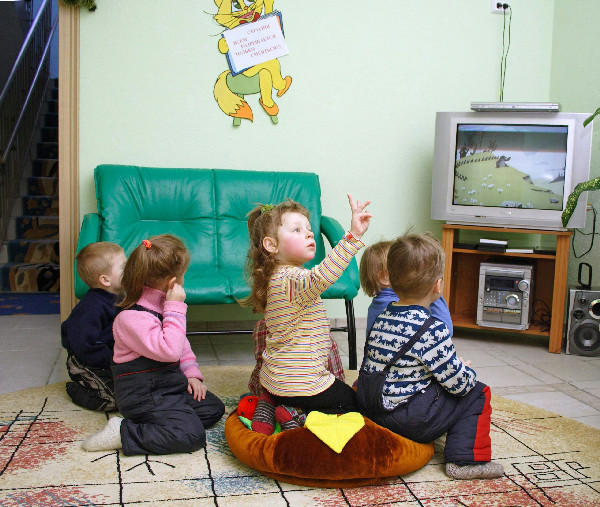 Подготовила воспитатель: Голубева Наталья Владимировна
Статистика
В нашей комнате живет
  Африканский бегемот, 
  Есть из мультика сова,
  Гномы, бабушка Яга, 
  Дядя новости читает,
  Кто-то в космос улетает,
  Тетя песенку поет, 
  Кто –то мажет бутерброд.
  Цирк большой здесь     уместился.      
  Ну и ну! А в чем секрет?
  Телевизор наш включился,
   В нем увидим целый свет !
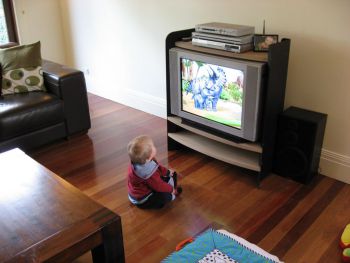 Вопросы для обсуждения
Телевизор в  жизни для ребенка — это опасно или полезно ?
Сколько и что должны смотреть дети?
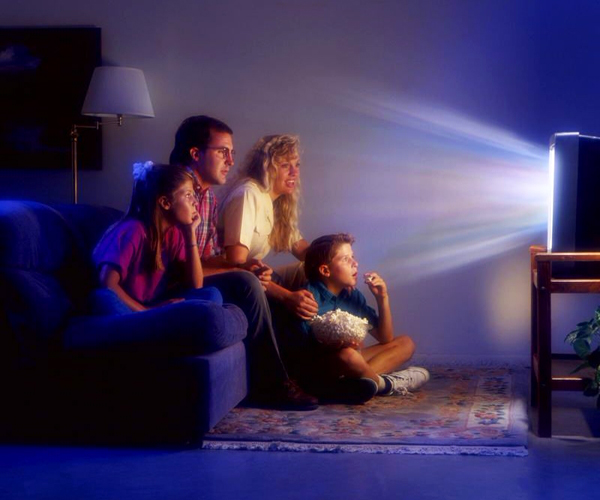 Какое влияние оказывает телевизор на детей?
Должны ли взрослые контролировать просмотр телепередач  детьми?
Разминка
ВРЕД
ПОЛЬЗА
Телемания
зависимость от телевизора, потребность все время проводить у экрана, забросив все другие дела
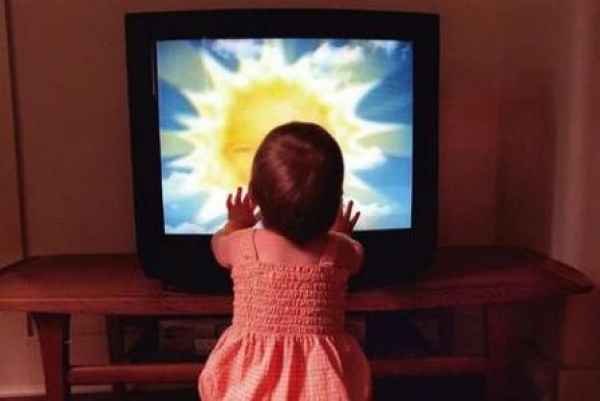 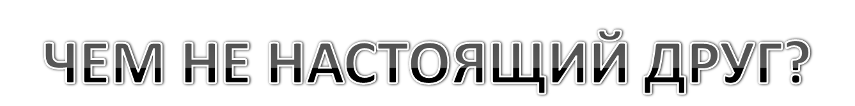 УТЕШИТ И ОТВЛЕЧЁТ ОТ НЕПРИЯТНЫХ МЫСЛЕЙ
НИ ОЧЁМ НЕ ПРОСИТ И НЕ ОБИЖАЕТСЯ
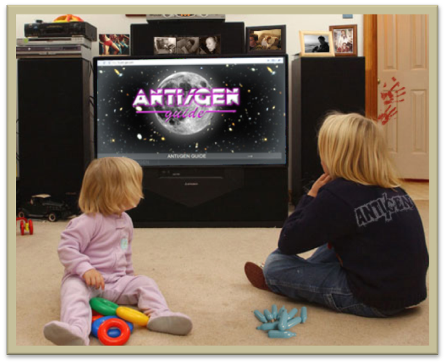 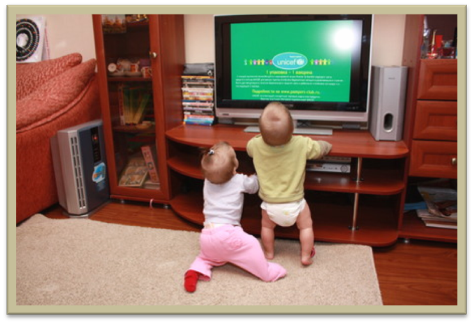 Задавать вопросы

Решать проблемы

Творчески мыслить

Проявлять инициативу

Развивать координацию движений

Мыслить логически, критически, аналитически

Развивать коммуникативные навыки

Играть со сверстниками в развивающие игры, требующие навыков общения
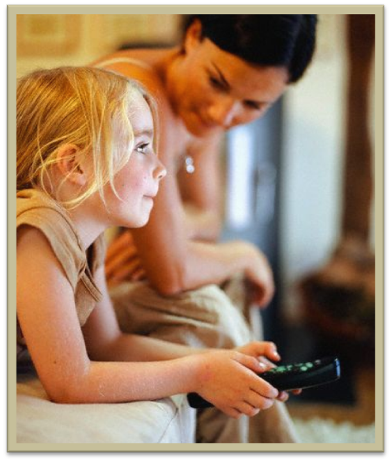 Не может выполнять действия
Что делать, если ребенок «заболел» телеманией?»
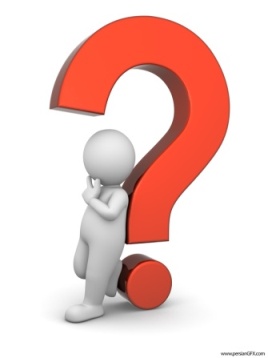 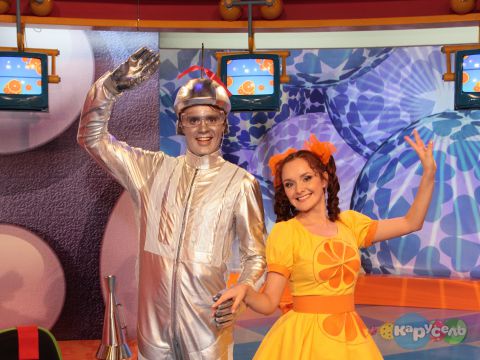 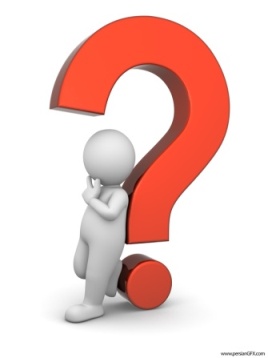 проблема
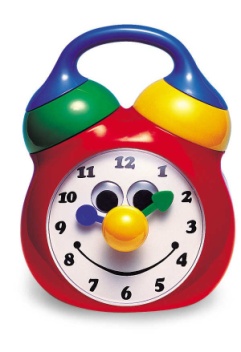 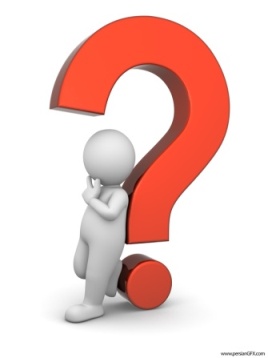 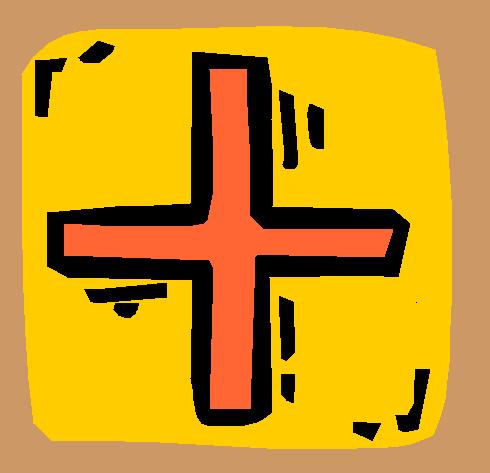 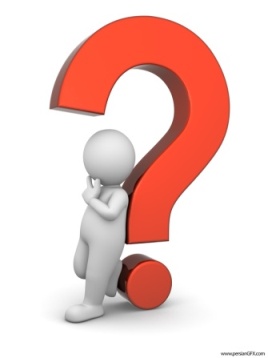 «Телевизионный ринг».
Достоинства
Недостатки
Варианты «подсказок».
 Телевизор:

 Полностью захватывает сознание ребенка?
 Развивает творческие способности,  воображение ребенка?
 Отрицательно влияет на физическое развитие ребенка?
  Провоцирует проявление детской агрессии, жестокости?
 Позволяет развивать кругозор ребенка?
 Повышает состояние тревожности, нервозности, страха?
 Воспитывает наблюдательность, внимательность, сосредоточенность?
 Позволяет получать новые знания?
 Ухудшает зрение ребенка?
 Развивает элементы  наглядно-образного  и логического мышления?
расслабиться, забыть проблемы, уйти от страхов и переживаний
находить ответы на вопросы, на которые не отвечают взрослые 
из-за своей занятости
понять что такое хорошо и что такое плохо
вывод
занять свободное время
развить воображение, фантазию, эмоциональную среду
Какую опасность таит в себе просмотр телевизионных передач?
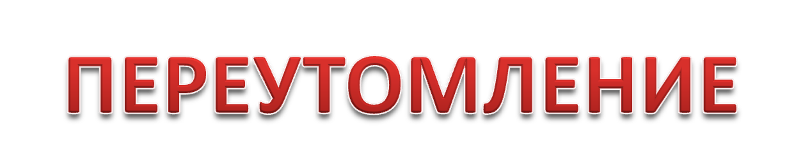 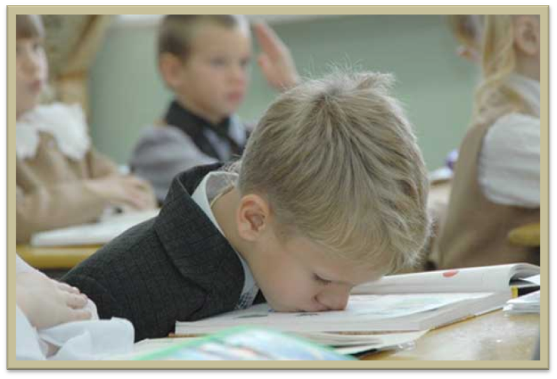 Дефицит общения
НЕ  НАУЧАТСЯ  ХОРОШО  И ГРАМОТНО  ГОВОРИТЬ, ЯСНО  ИЗЛАГАТЬ  СВОИ  МЫСЛИ
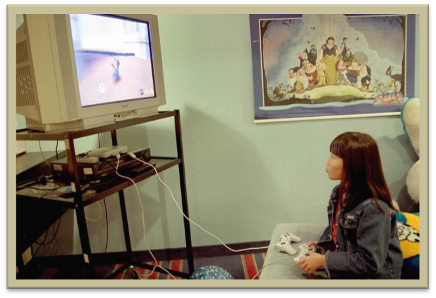 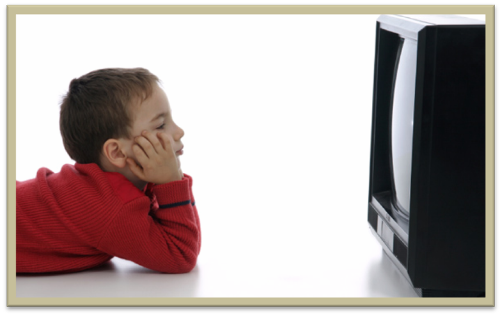 тревожность
развитие агрессии
пассивность
страхи
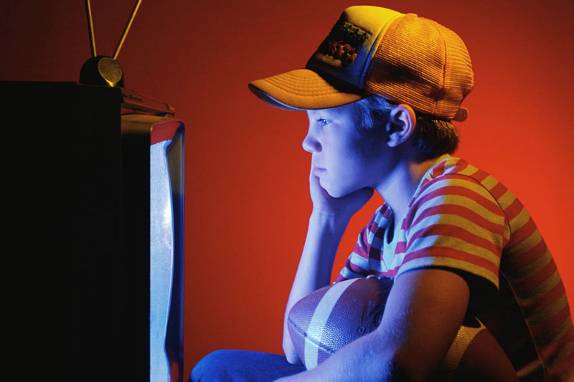 Усталость, вялость
невнимательность
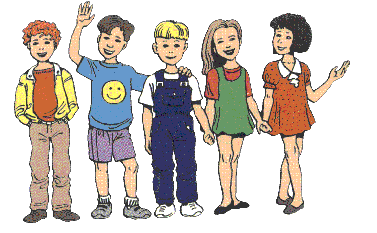 Нарушение аппетита
Капризы, бессонница
Заторможенность, рассеянность
Перевозбуждение, агрессивность
Как телевизор влияет на здоровье ребенка?
ухудшение зрения
Дислексия
(нарушение чтения и письма)
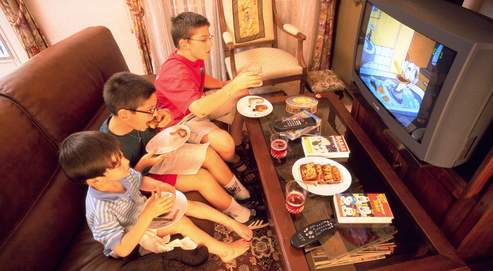 Гиподинамия
(отсутствие движений)
Нарушение сердечно- сосудистой системы
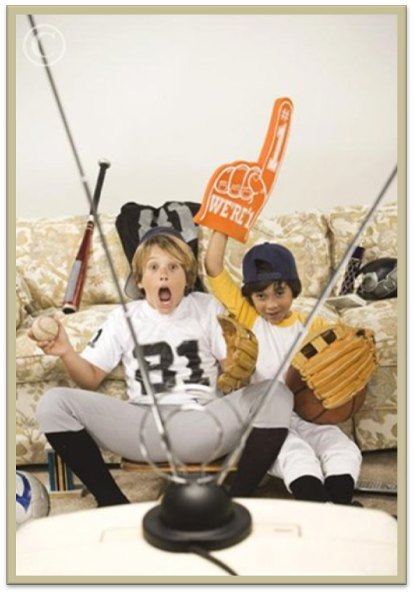 Как отучить ребенка от телевизора???
Младший дошкольный возраст
Старший дошкольный возраст
15 минут - 1 раз в день
20 минут - 2 раза в день
развлекательно-развивающие     программы
 детские мультфильмы
Например:
«Улица Сезам», «Диалоги о животных»,  «Колобок», «Теремок», «Кот в сапогах», «Маша и медведи», «Три поросёнка», «Приключения кота Леопольда» , и другие мультфильмы, снятые по мотивам русских народных сказок.
Например:
«Малыш и Карлсон», «Приключения Буратино», «Ёжик в тумане», «Алиса в стране чудес», «Щелкунчик», «Сказка о золотом петушке», «12 месяцев», «Снегурочка», «Доктор Айболит» и другие.
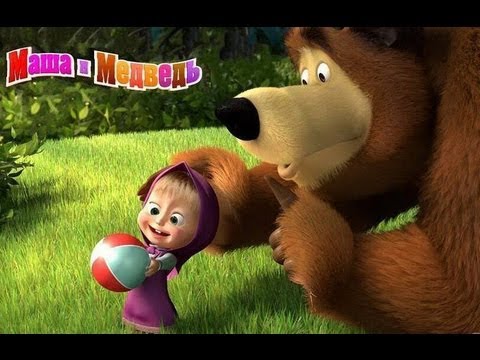 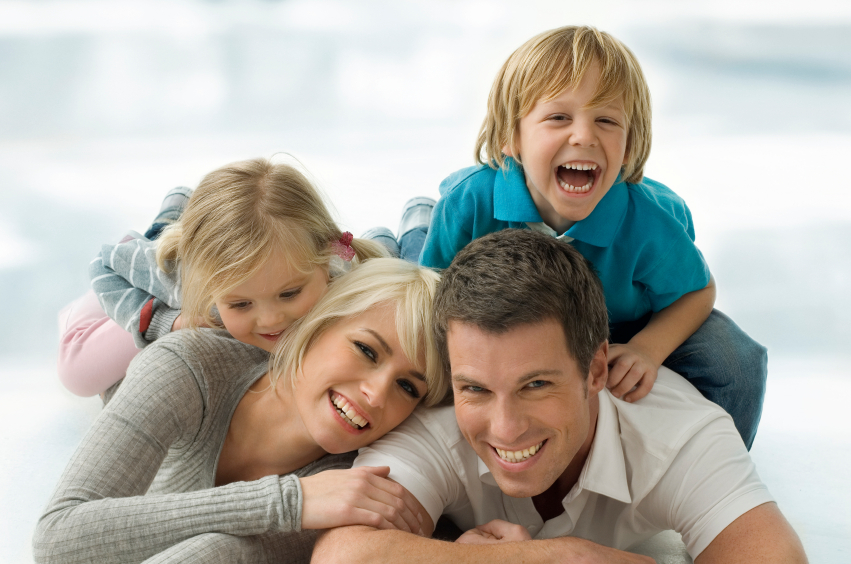 Желаю всем семьям счастья  и интересного увлекательного семейного общения!